REHABILITACIÓN DEL SECTOR POSTERIOR EN PACIENTES BRUXISTAS.
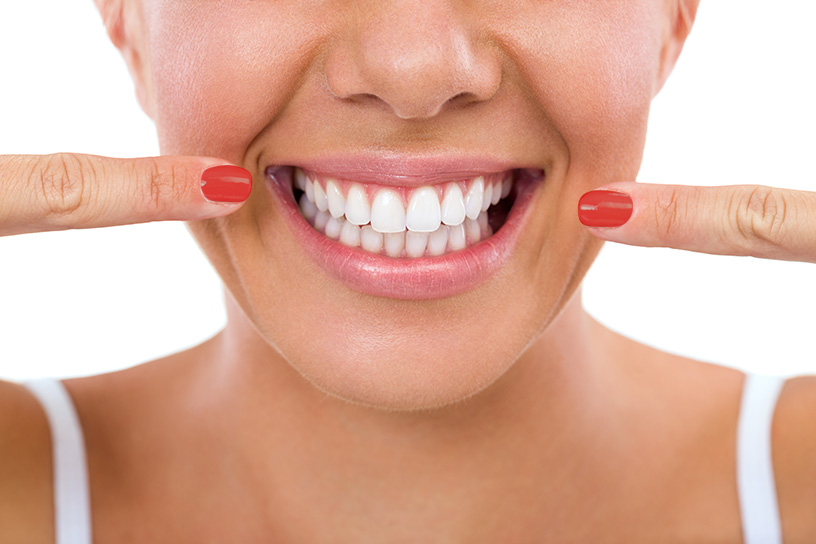 ODONTOOLIMPIADAS 2016
TUTORA: CRISTINA GÓMEZ POLO.
ALUMNA: LUCÍA CASTAÑO NAVARRO.
CURSO: 4º
ÍNDICE
Introducción.
Objetivos.
Metodología.
Resultados y discusión.
Conclusiones.
Bibliografía.
INTRODUCCIÓN
CONCEPTO
Actividades del sistema masticatorio:
Funcionales.
No funcionales.
Bruxismo:
Término genérico para apretar y rechinar los dientes.
Actividad parafuncional.
Marie Pietkiewicz Término “Bruxomania”

AADO: “Actividad parafuncional diurna o nocturna que incluye apretar, juntar o golpear o rechinar los dientes”.




Reddy SV, Kummar MP, Sravanthi D, Mohsin AH, Anuhva V.,Bruxism: a literature review, J Int Oral Health.2014 Nov-Dec;6(6):105-9.
Johansson A, Omar R, Carlsson GE., Bruxism and prosthetic treatment: a critical review, J Prosthodont Res. 2011 Jul;55(3):127-36. 
Wieckiewicz M, Paradowska-Stolarz A, Wieckiewicz W., Psychosocial aspects of bruxism: the most paramount factor influencing teeth grinding, Biomed ResInt. 2014;2014:469187. 
Murali RV, Rangarajan P, Mounissamv A.,Bruxism: Conceptual discussion and review, J Pharm Bioallied Sci.2015; 7(1):265-70.
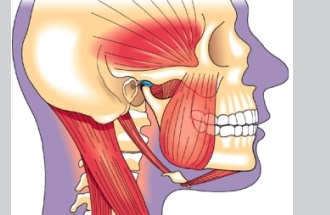 CLASIFICACIÓN














Murali RV, Ranaaraian P, Moussamv A., Bruxism: Conceptual discussion and review, J Pharm Biollied Sci. 2015 (1):265-70.
ETIOLOGÍA












































Johansson A, Omar R, Carlsson GE.,Bruxism and prosthetic treatment: a critical review, J Prosthodont Res. 2011;55(3):127-36.  
Wieckiewicz M, Paradowska-Stolarz A, Wieckiewicz W., Psychosocial aspects of bruxism: the most paramount factor influencing teeth grinding,Biomed Res Int. 2014;2014:469187.
Murali RV, Rangaraian P, Mounissamy A., Bruxism: Conceptual discussion and review, J Pharm Bioallied Sci. 2015;7(1):S265-70. 
Ilovar S, Zolger D, Castrillon E, Car J, Huckvale K., Biofeedback for treatment of awake and sleep bruxism in adults: systematic review protocol, Syst Rev. 2014; 2;3:42.
¿CUÁNDO DEBEMOS DE INTERVENIR Y TRATAR EL BRUXISMO?
Siempre.
Solo cuando el paciente lo demanda.
Cuando observamos signos en la superficie dentaria.
Cuando el bruxismo interfiere en su actividad cotidiana.
Nunca.
OBJETIVOS
Cómo diagnosticar el bruxismo.
Conocer  posibles tratamientos del bruxismo.
Cuándo intervenir. 
Conocer las opciones restauradores en el sector posterior de pacientes bruxistas.
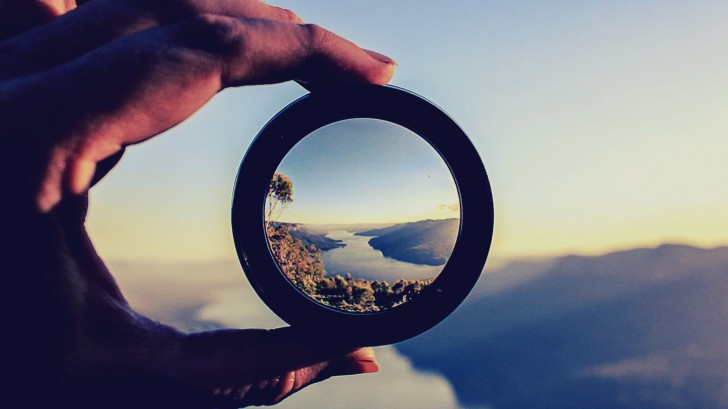 METODOLOGÍA
Buscador: Pubmed, Google Académico.
Descriptores: “Title””Review”
La revisión realizada incluye artículos realizados a partir del año: 1991. Siendo la gran mayoría de los artículos de los años 2014 y 2015.
Criterios de selección de los artículos revisados: relación con los objetivos del trabajo.




Palabras clave: “Bruxism”, “diagnosis”, “treatment”,”metal-ceramic”, ”crowns”, “inlay dental”, “indirect composite resin”,
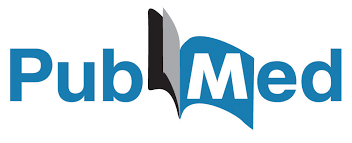 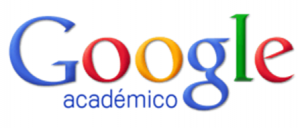 RESULTADOS Y DISCUSIÓN
6,7,8-12
DIAGNÓSTICO DEL BRUXISMO


Un buen tratamiento requiere un correcto diagnóstico.

Historia clínica.
Examen del paciente.
Pruebas complementarias







Singh V, Satish K, Singh S.  Diagnosis and Management of the bruxism: A Comceptual Review. J Adv Med Dent Scie Res. 2014;2(3):48-55.
Costa YM, Porporatti Al, Calderon PS, Contin PC, Bonjardim LR.,Can palpation-induced muscle pain pattern contribute to the differential diagnosis among temporomandibular disorders, primary headaches phenotypes and posible bruxism?. Med Oral Patol Oral Cir Bucal. 2016; 21(1): 58-65
Castroflorio T, Bargellini A, Rossini G, Cugliari G, Deregibus A, Monfredini D., Agreement between clinical and portable EMG/ECG diagnosis of sleep bruxism. J Oral Rehabil. 2015; 42(10): 759-64.
Mainieri VC, Saueressig AC, Pattussi MP, Fagondes SC, Grossi ML. Validation of the Bitestripe versus polysomnography in te diagnosis of patiens with a clinical history of sleep bruxism. Oral Surg Oral Med Oral Pathol Oral Radiol. 2012; 113 (5):612-7.
Ommerborn MA, Giraki M, Schneider C, Schaefer R, Gotter A, , Franz M, Raab WH. A new analyzing method for quantification of abrasion on the Bruxcore device for sleep bruxism diagnosis. J Orofac Pain. 2015; 19 (3): 232-8.
Piquero K, Sakurai K. A clinical diagnosis of diurnal (non-sleep) bruxism in denture wearers. J Oral Rehabil. 2000; 27 (6): 473-82.
Toda I, Kato H, Tanishi K, Higuchi Y, Hiranaka Y, Asano M, Sakagami R, Kawanami M. Objective examination and diagnosis of bruxism. 1. New device for recording muscle activity and tooth contacts during sleeping at home. Nihon Shishubyo Gakkai Kaishi. 1991; 31 (4): 1146-52.
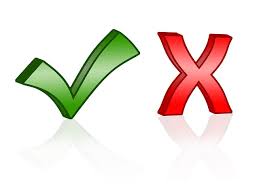 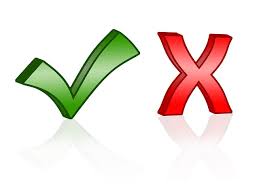 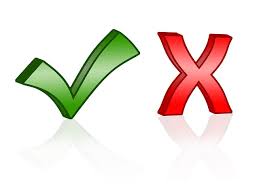 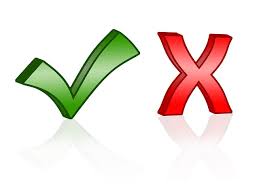 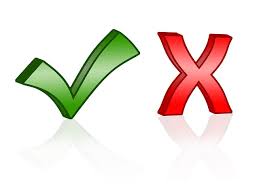 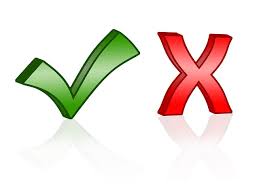 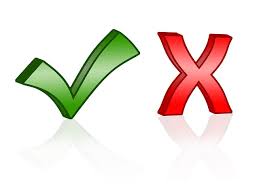 13,14,15-21.
TRATAMIENTO DEL BRUXISMO

Etiología multifactorialtratamiento multidisciplinar


Manejo del estrés y estilo de vida.
Nicotina.
Cafeína.
Alcohol.
Terapia física: 
Férulas oclusales.
Terapia farmacológica:
Analgésicos.
Relajantes musculares.
Toxina botulínica.
Otros.
Biofeedback.
Simulador eléctrico.


13,14,15,16-21.
NO SE HA DEMOSTRADO EFECTIVA NI PERMANENTE NINGUNA TERAPIA SOBRE ESTA PARAFUNCIÓN
¿CUÁNDO DEBEMOS DE INTERVENIR Y TRATAR EL BRUXISMO?
¿CUÁNDO DEBEMOS DE INTERVENIR Y TRATAR EL BRUXISMO?
El mejor tratamiento es la prevención.
Debemos:
Evitar lesiones dentarias o su empeoramiento
Evitar lesiones articulares.
Aumentar la calidad de vida del paciente.










13,14,15,16-21.
SIEMPRE
22,23,24,25,256
TÉCNICA DE LOS TRES PASOS
Alternativa restauradora para pacientes que sufren bruxismo o erosión ácida.

OBJETIVO: 
Evitar tratamiento con coronas.
Decantándonos por odontología adhesiva. 
PREPARACIÓN ADHESIVA NO INVASIVA.
Preparación mínima del diente.
Resultado más previsible.
Alto nivel de aceptación por el paciente.

Vailati F, Velser UC., Full-Mouth Adhesive rehabilitation of a Severely Eroded Dentition: The Three- Step Technique. Part 1. Eur J Esthet Dent. 2008; 3:30-44. 
Vailati F, Velser UC., Full-Mouth Adhesive rehabilitation of a Severely Eroded Dentition: The Three- Step Technique. Part 2. Eur J Esthet Dent. 2008; 3: 128-146.
Vailati F, Velser UC., Full-Mouth Adhesive rehabilitation of a Severely Eroded Dentition: The Three- Step Technique. Part 3. Eur J Esthet Dent. 2008; 3:236-257.
¿EN QUÉ CONSISTE LA TÉCNICA DE LOS TRES PASOS?
Tres medidas de laboratorio se alternan con tres medidas clínicas.
Permite al clínico y al técnico de laboratorio interactuar. constantemente para conseguir la estética mas predecible y el resultado funcional.
PRIMER PASO: 
Evaluación estética. 
Se realiza para establecer la posición del plano de oclusión.
SEGUNDO PASO: 
Restaurar el sector posterior del paciente.
Dimensión vertical adecuada.
TERCER PASO: 
Restablecer orientación anterior.
Vailati F, Velser UC., Full-Mouth Adhesive rehabilitation of a Severely Eroded Dentition: The Three- Step Technique. Part 1. Eur J Esthet Dent. 2008; 3:30-44. 
Vailati F, Velser UC., Full-Mouth Adhesive rehabilitation of a Severely Eroded Dentition: The Three- Step Technique. Part 2. Eur J Esthet Dent. 2008; 3: 128-146.
Vailati F, Velser UC., Full-Mouth Adhesive rehabilitation of a Severely Eroded Dentition: The Three- Step Technique. Part 3. Eur J Esthet Dent. 2008; 3:236-257.
PRIMER PASO
HC, examen clínico, fotografías, radiografías, e impresiones.
Modelo de escayola 
Laboratorio:
Encerado vestibular maxilar
Parámetros: borde incisal, eje dental, forma y tamaño dental, plano oclusal…
Clínico:
Confirmar la dirección tomada por el técnico.
Información al paciente.
Tras las posibles correcciones, colocación de provisionales.






Figura. Encerado vestibular en modelo de escayola (28)
Vailati F, Velser UC., Full-Mouth Adhesive rehabilitation of a Severely Eroded Dentition: The Three- Step Technique. Part 1. Eur J Esthet Dent. 2008; 3:30-44.
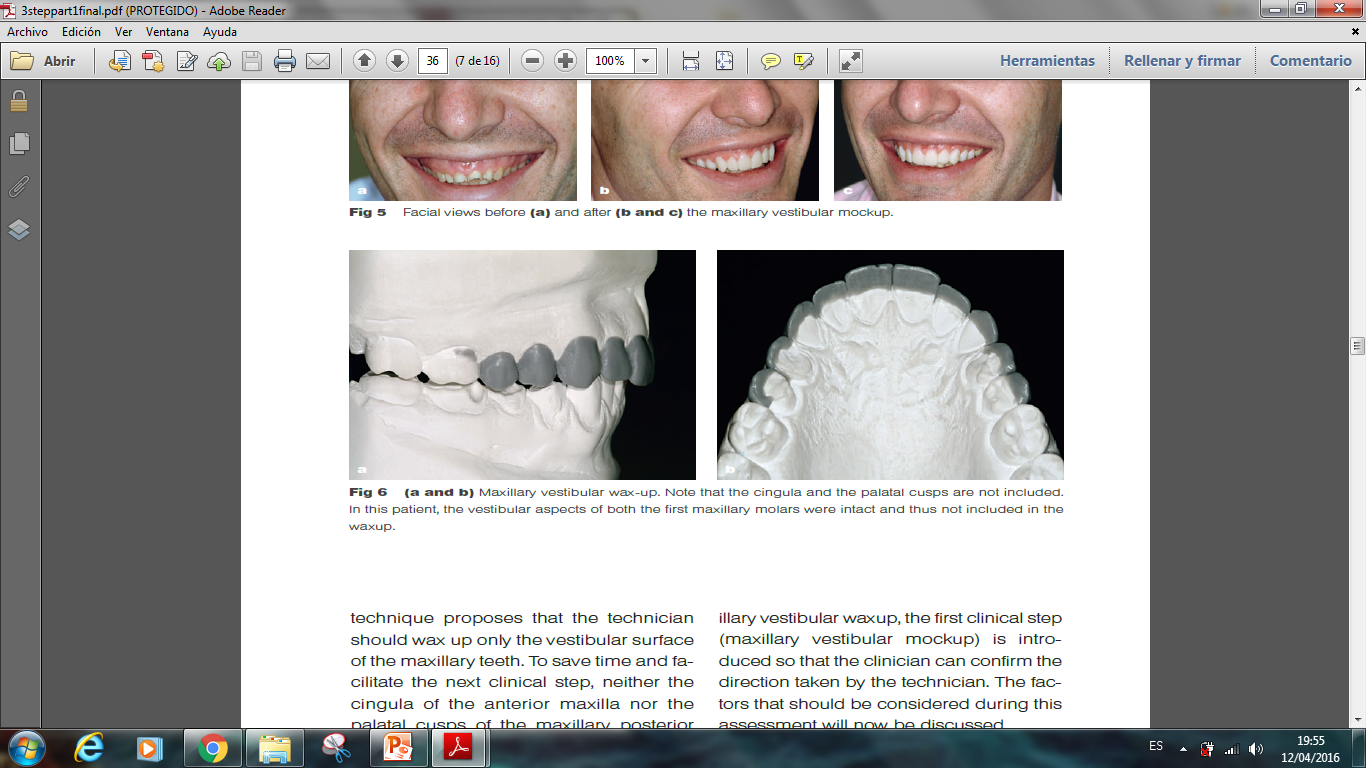 SEGUNDO PASO.
Realizar montaje en articulador semiajustable.
RC  relación interoclusal de referencia.
Laboratorio:
Encerado del PM y 1M en cada sextante (Maxilar y mandíbula)
Realización de llave de encerado translúcida (Duplicado).
Elaboración directa de onlay provisional en el paciente.
Sin ninguna preparación del diente, solo mediante técnica adhesiva, el sector posterior es reconstruido con resina compuesta.






Figura. Encerado sobre modelo de escayola en el sector anterior  y posterior (a), posterior (b) y llave de silicona translúcida (c) (29).

	
Vailati F, Velser UC., Full-Mouth Adhesive rehabilitation of a Severely Eroded Dentition: The Three- Step Technique. Part 2. Eur J Esthet Dent. 2008; 3: 128-146.
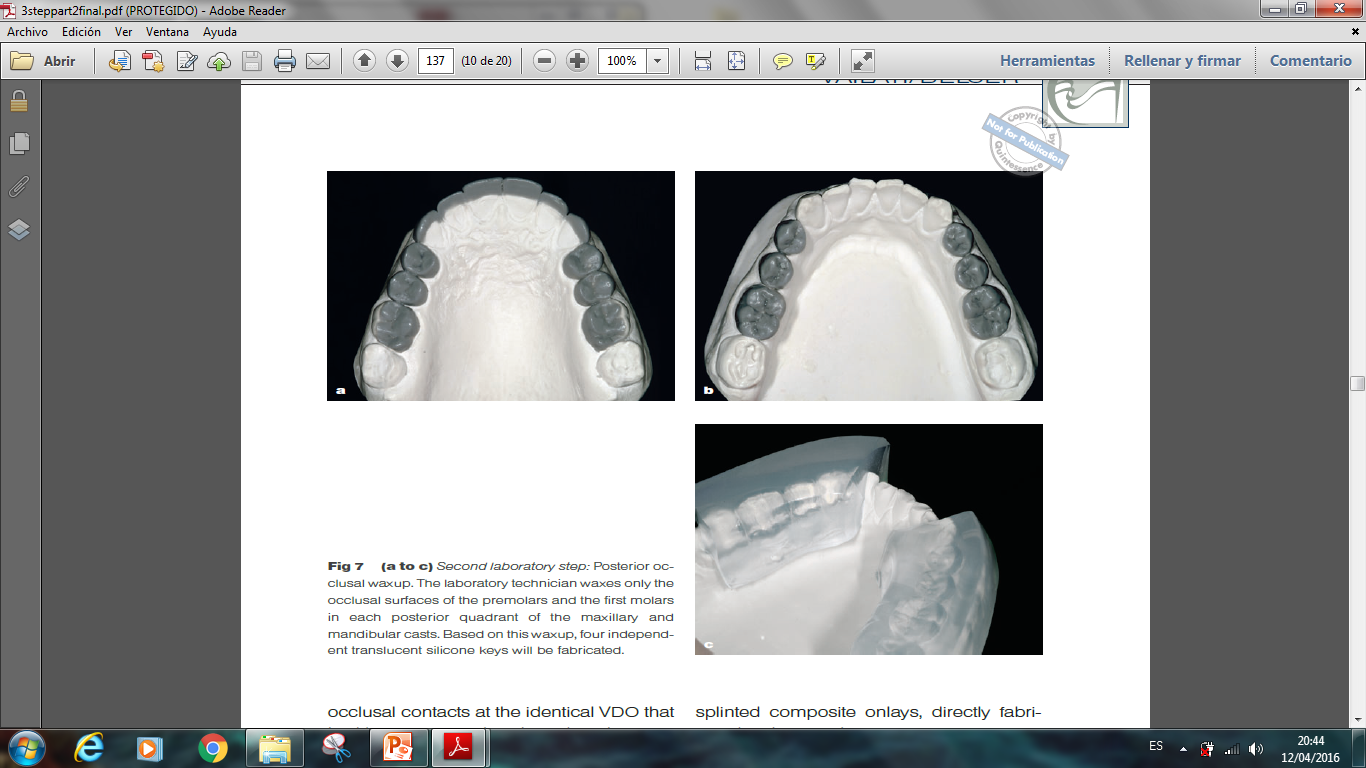 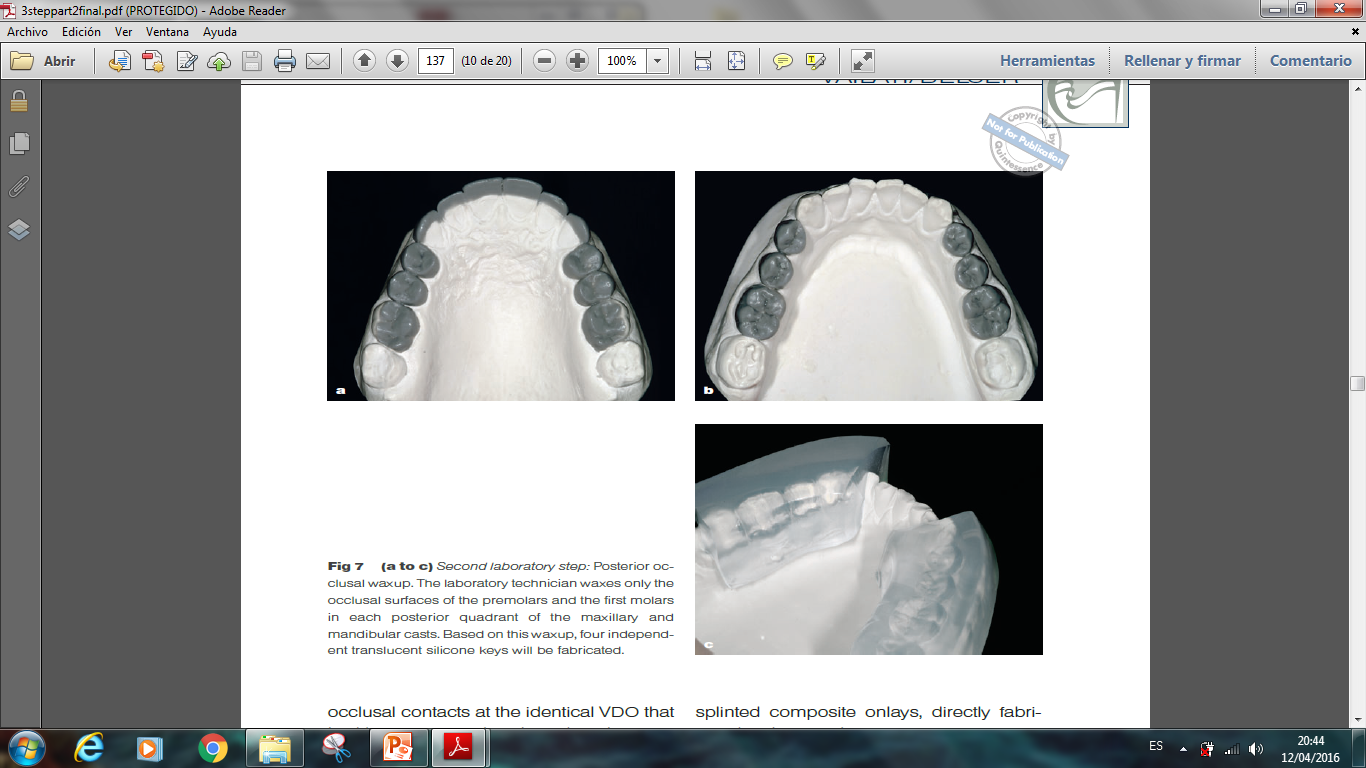 TERCER PASO.
Periodo de observación de 1 mes, sin el sector anterior.
Valoración de la comodidad del paciente con la nueva oclusión.
Nuevas impresiones y registros.
Comprobación de que el plano oclusal esta en el lugar previsto.
Rehabilitación del sector anterior. Onlays palatinos.
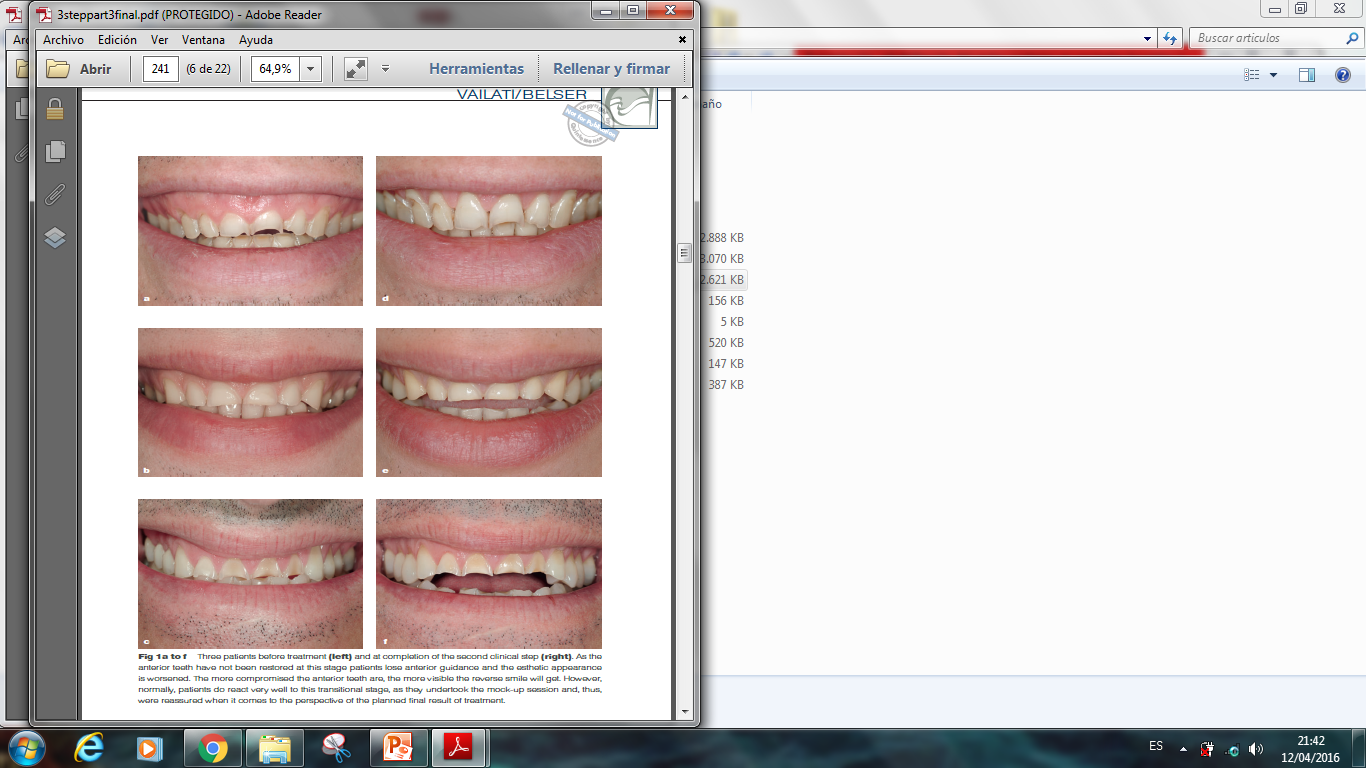 Figura. Pacientes sin (a,b,c) y con reconstrucción del sector posterior (d,e,f) (30).
Vailati F, Velser UC., Full-Mouth Adhesive rehabilitation of a Severely Eroded Dentition: The Three- Step Technique. Part 3. Eur J Esthet Dent. 2008; 3:236-257.
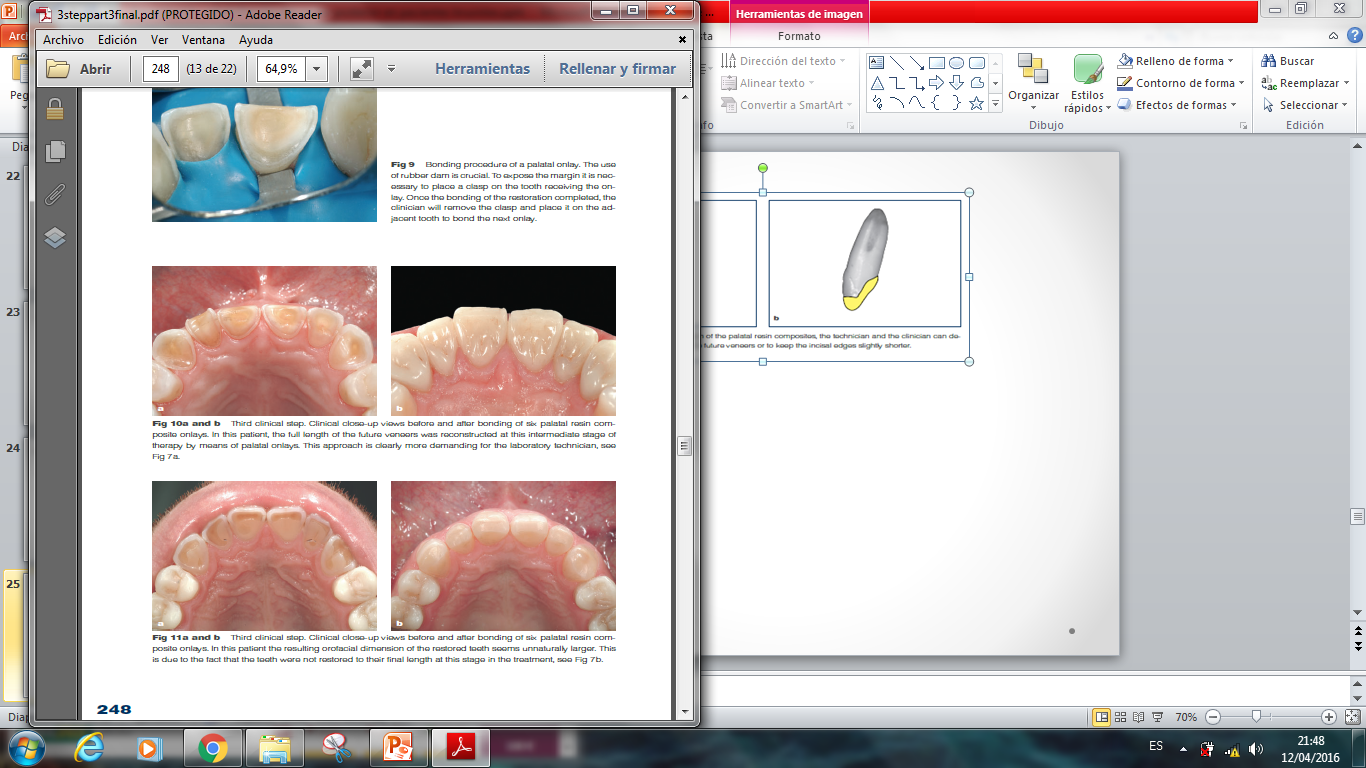 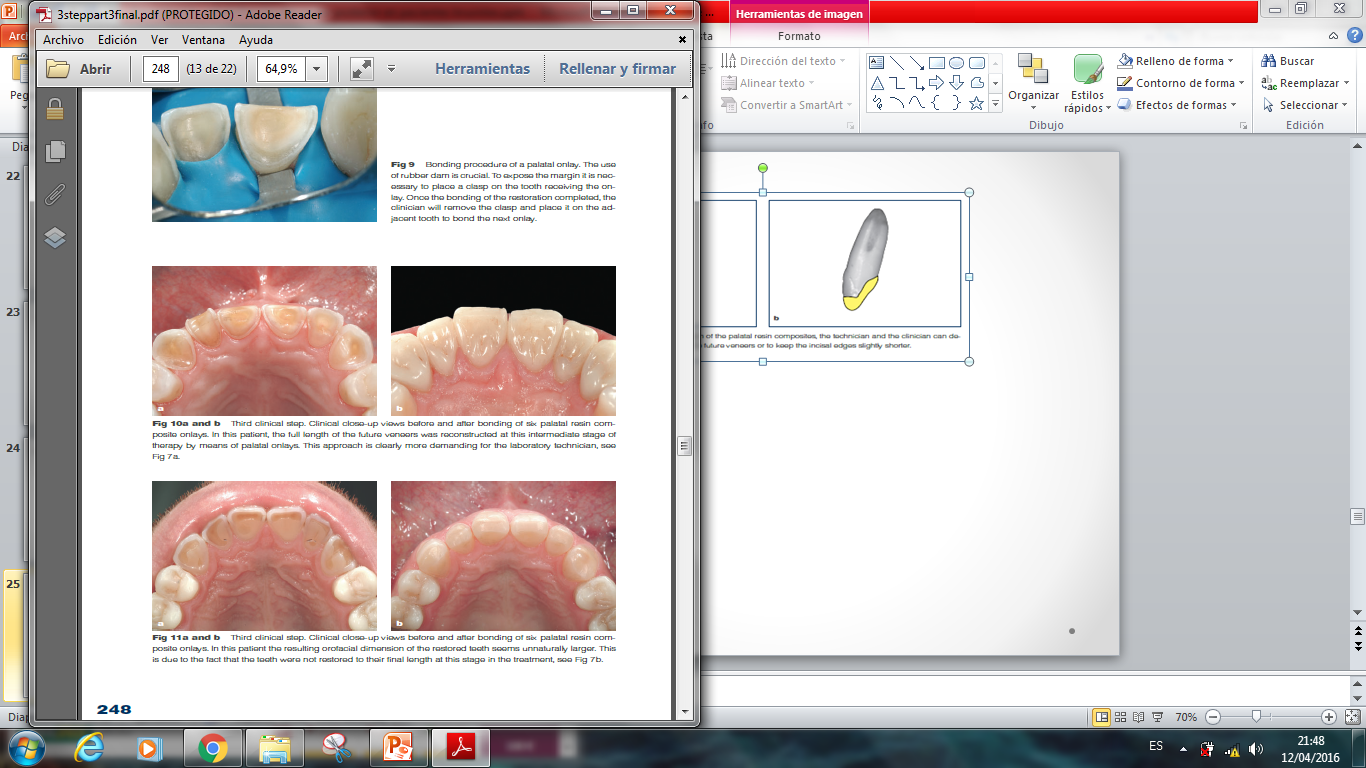 Figura. Dientes anteriores sin reconstrucción (a,c) y con rehabilitación (b,d) (30) .
CONCLUSIONES
Es necesario un correcto diagnóstico para poder llevar a cabo un correcto tratamiento, para lo cual necesitaremos realizar una exhaustiva historia clínica, exploración del paciente y pruebas complementarias.
No existe terapia efectiva ni permanente para el bruxismo, los enfoques más aceptados son el manejo de los síntomas y la prevención de complicaciones mediante el control de la estrés y el estilo de vida, terapias físicas y farmacológicas.
Debemos tratar el bruxismo desde su diagnóstico para si evitar el empeoramiento de la clínica y aumentando así la calidad de vida de nuestros pacientes.
Aunque en la rehabilitación del paciente bruxista el gold-estándar de las restauraciones siguen siendo las coronas metal-cerámica, tenemos varias opciones y debe ser el clínico mediante su criterio y su conocimiento de las propiedades de los materiales el que elija entre la amplia oferta, en la qué destaca por su bioeconomía la rehabilitación adhesiva.
BIBLIOGRAFÍA
Reddy SV, Kumar MP, Sravanthi D, Mohsin AH, Anuhya V.,Bruxism: a literature review. J Int Oral Health. 2014; 6(6):105-9.
Johansson A, Omar R, Carisson GE., Bruxism and prosthetic treatment: a critical review. J Prosthodont Res. 2011;55(3):127-36. 
Wieckiewicz M, Paradowska- Sotarz A, Wieckiewicz., Psychosocial aspects of bruxism: the most paramount factor influencing teeth grinding. Biomed Res Int. 2014;(4)69-187. 
Murali RV, Rangaraian P, Mounissamy A., Bruxism: Conceptual discussion and review. J Pharm Bioallied Sci. 2015;7(1):265-70. 
Ilovar S, Zolger D, Castrillon E, car J, Huckvale K, Biofeedback for treatment of awake and sleep bruxism in adults: systematic review proocol. Syst Rev. 2014;2;3-42. 
Singh V, Satish K, Singh S.  Diagnosis and Management of the bruxism: A Comceptual Review. J Adv Med Dent Scie Res. 2014;2(3):48-55.
Costa YM, Porporatti AL, Calderon PS, Coni PC, Bonjardim LR., Can palpation-induced muscle pain pattern contribute to the differential diagnosis among temporomandibular disorders, primary headaches phenotypes and posible bruxism?. Med Oral Patol Oral Cir Bucal. 2016; 21(1): 58-65.
Castroflorio T, Bargellini A, Rossini G, Cualiari G, Deregibus A, Manfredini D., Agreement between clinical and portable EMG/ECG diagnosis of sleep bruxism. J Oral Rehabil. 2015; 42(10): 759-64.
Mainieri VC, Saueressig AC, Pattussi MP, Fagondes SC, Grossi ML. Validation of the Bitestripe versus polysomnography in te diagnosis of patiens with a clinical history of sleep bruxism. Oral Surg Oral Med Oral Pathol Oral Radiol. 2012; 113 (5):612-7.
Ommerborn MA, Giraki M, Schneider C, Schaefer R, Gotter A, , Franz M, Raab WH. A new analyzing method for quantification of abrasion on the Bruxcore device for sleep bruxism diagnosis. J Orofac Pain. 2015; 19 (3): 232-8.
Piquero K, Sakurai K. A clinical diagnosis of diurnal (non-sleep) bruxism in denture wearers. J Oral Rehabil. 2000; 27 (6): 473-82.
Toda I, Kato H, Tanishi K, Higuchi Y, Hiranaka Y, Asano M, Sakagami R, Kawanami M. Objective examination and diagnosis of bruxism. 1. New device for recording muscle activity and tooth contacts during sleeping at home. Nihon Shishubyo Gakkai Kaishi. 1991; 31 (4): 1146-52.
Tinastepe N, Küçük BB, Oral K. Botulinum toxin for the treatment of bruxism. Cranio. 2014; 14-21.
Trindade M, Orestes-Cardoso S, de Siqueira TC. Interdisciplinary treatment of bruxism with an occlusal splint and cognitive behavioral therapy. Gen Dent. 2015; 63 (5): 1-4.
Singh PK, Alvi HA, Singh BP, Singh RD, Kant S, Jurel S, Singh K et al. Evaluation of various treatment modalities in sleep bruxism. J Prosthet Dent. 2015; 114 (3): 426-31.
Ilovar S, Zolger D, Castrillon E, Car J, Huckvale K. Biofeedback for treatment of awake and sleep bruxism in adults: systematic review protocol. Syst Rev. 2014; 3:42.
Finiels PJ, Batifol D. The use of botulinum toxin in the treatment of the consequences of bruxism on cervical spine musculature. Toxicon. 2014; 80:58-63.
Aqueveque P, Pino E, López R. Electrical stimulation device as posible treatment for nocturnal bruxism: preliminary result. Conf Proc IEEE Eng Med Biol Soc. 2013; 3571-3.
Wang LF, Long H, Deng M, Xu H, Fan Y, Bai D. Biofeedback treatment for sleep bruxism: a systematic review. Sleep Breath. 2014; 18 (2): 235-42.
Gu WP, Yin XM, Zhang FM, Wei XL, Qian ZY, Wang C. Preliminary study of wireless biofeedback therapy for treatment of bruxism. Zhonghus Kou Qiang Yi Xue Za Zhi. 2013; 48 (2):105-8.
Alonso H, Jiménez FJ, Plaza JF, Pilo B, Navacerrada F, Arroyo M, Calleja M. Treatment of severe bruxism with botulinum toxin type A. Rev Neurol. 2011; 53 (2): 73-6.
Canadian Agency for Drugs and Technologies in Health., Porcelain-Fused-To-Metal Crowns versus All-ceramic Crowns: A review of the Clinical and Cost-Effectivenes. CADTH Rapd Response Reports. 2015.
Skupien JA, Cenci MS, Opdam NJ, Kreulen CM, Huysmans MC, Pereira-Cenci T., Crown vs composite for post-retained restorations: A randomized clinical trial. J Dent. 2016; 16): 30042-2,
Hopp CD, Land MF. Considerations for ceramic inlays in posterior teeth: a review. Clin Cosmet Investig Dent, 2013; 5:21-32.
Holberg C, Rudzki-Janson I, Wichelhaus A, Winterhalder P., Ceramic inlays: is the inlay thickness an important factor influencing the fracture risk?. J Dent. 2013; 41 (7):628-35.
Chrepa V, Konstantinidis I, Kotsakis GA, Mitsias ME., The survival of indirect composite resin onlays for the restoration of root filled teeth: a retrospective medium-term study. Int Endod J. 2014; 47(10):967-73.
Bicalho AA, Tantbironjn D, Versluis A, Soares CJ., Effect of oclusal loadin and mechanical properties of resin composite on stress generated in posterior restorations. Am J Dent 2014; 27 (3): 129-33.
Vailati F, Velser UC., Full-Mouth Adhesive rehabilitation of a Severely Eroded Dentition: The Three- Step Technique. Part 1. Eur J Esthet Dent. 2008; 3:30-44. 
Vailati F, Velser UC., Full-Mouth Adhesive rehabilitation of a Severely Eroded Dentition: The Three- Step Technique. Part 2. Eur J Esthet Dent. 2008; 3: 128-146.
Vailati F, Velser UC., Full-Mouth Adhesive rehabilitation of a Severely Eroded Dentition: The Three- Step Technique. Part 3. Eur J Esthet Dent. 2008; 3:236-257.